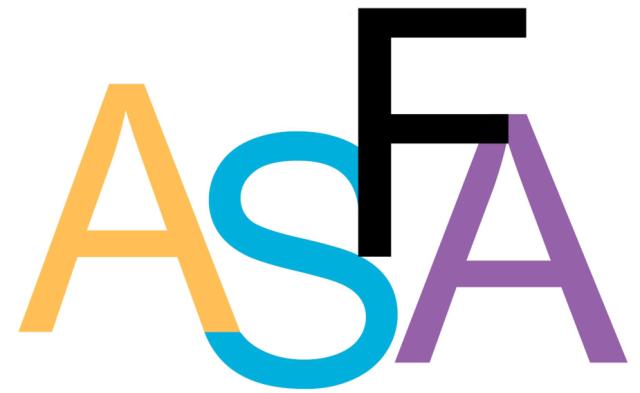 2013 Invitational Mathematics Tournament
6th Grade Ciphering
Alabama School of Fine Arts
Practice Question
What percentage of the letters in “ADENOVIRUS” are vowels?
1:55
1:50
1:49
1:38
1:35
1:34
1:33
1:29
1:26
1:24
1:21
1:20
1:19
1:16
1:15
1:14
1:13
1:12
1:11
1:09
1:04
1:03
1:02
1:01
0:58
0:55
0:54
0:53
0:52
0:51
0:50
0:49
0:46
0:45
0:42
0:41
0:40
0:39
0:37
0:36
0:33
0:31
0:30
0:26
0:25
0:24
0:22
0:19
0:18
0:16
0:15
0:12
0:11
0:08
0:06
0:05
0:03
2nd Interval
2:00
1:59
1:58
1:57
1:56
1:54
1:53
1:52
1:51
1:48
1:47
1:46
1:45
1:44
1:43
1:42
1:41
1:40
1:39
1:37
1:36
1:32
1:31
1:30
1:28
1:27
1:25
1:23
1:22
1:18
1:17
1:10
1:08
1:07
1:06
1:05
1:00
0:59
0:57
0:56
0:48
0:47
0:44
0:43
0:38
0:35
0:34
0:32
0:29
0:28
0:27
0:23
0:21
0:20
0:17
0:14
0:13
0:10
0:09
0:07
0:04
0:02
0:01
1st Interval
5 Seconds
5 Seconds
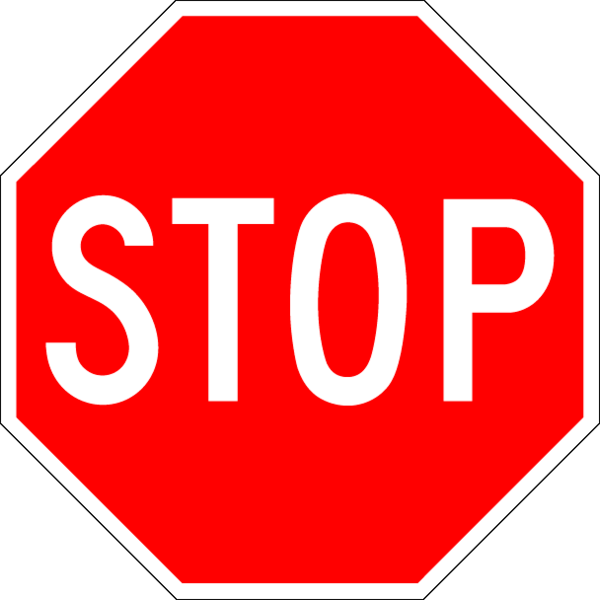 Practice Answer:
50 or 50%
Round 1
Question 1.1
1:55
1:50
1:49
1:38
1:35
1:34
1:33
1:29
1:26
1:24
1:21
1:20
1:19
1:16
1:15
1:14
1:13
1:12
1:11
1:09
1:04
1:03
1:02
1:01
0:58
0:55
0:54
0:53
0:52
0:51
0:50
0:49
0:46
0:45
0:42
0:41
0:40
0:39
0:37
0:36
0:33
0:31
0:30
0:26
0:25
0:24
0:22
0:19
0:18
0:16
0:15
0:12
0:11
0:08
0:06
0:05
2nd Interval
2:00
1:59
1:58
1:57
1:56
1:54
1:53
1:52
1:51
1:48
1:47
1:46
1:45
1:44
1:43
1:42
1:41
1:40
1:39
1:37
1:36
1:32
1:31
1:30
1:28
1:27
1:25
1:23
1:22
1:18
1:17
1:10
1:08
1:07
1:06
1:05
1:00
0:59
0:57
0:56
0:48
0:47
0:44
0:43
0:38
0:35
0:34
0:32
0:29
0:28
0:27
0:23
0:21
0:20
0:17
0:14
0:13
0:10
0:09
0:07
0:04
0:03
0:02
0:01
1st Interval
5 Seconds
5 Seconds
[Speaker Notes: Make fractions actual fractions 
Same as last year]
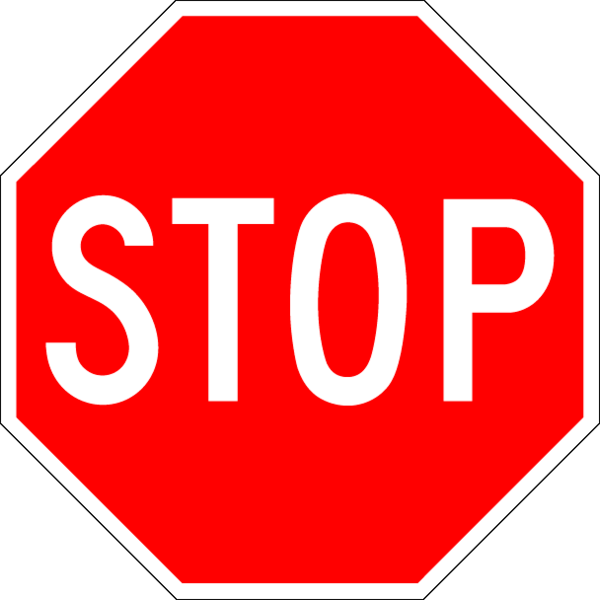 1.1 Answer:
1
Question 1.2
1:55
1:50
1:49
1:38
1:35
1:34
1:33
1:29
1:26
1:24
1:21
1:20
1:19
1:16
1:15
1:14
1:13
1:12
1:11
1:09
1:04
1:03
1:02
1:01
0:58
0:55
0:54
0:53
0:52
0:51
0:50
0:49
0:46
0:45
0:42
0:41
0:40
0:39
0:37
0:36
0:33
0:31
0:30
0:26
0:25
0:24
0:22
0:19
0:18
0:16
0:15
0:12
0:11
0:08
0:06
0:05
2nd Interval
2:00
1:59
1:58
1:57
1:56
1:54
1:53
1:52
1:51
1:48
1:47
1:46
1:45
1:44
1:43
1:42
1:41
1:40
1:39
1:37
1:36
1:32
1:31
1:30
1:28
1:27
1:25
1:23
1:22
1:18
1:17
1:10
1:08
1:07
1:06
1:05
1:00
0:59
0:57
0:56
0:48
0:47
0:44
0:43
0:38
0:35
0:34
0:32
0:29
0:28
0:27
0:23
0:21
0:20
0:17
0:14
0:13
0:10
0:09
0:07
0:04
0:03
0:02
0:01
1st Interval
5 Seconds
5 Seconds
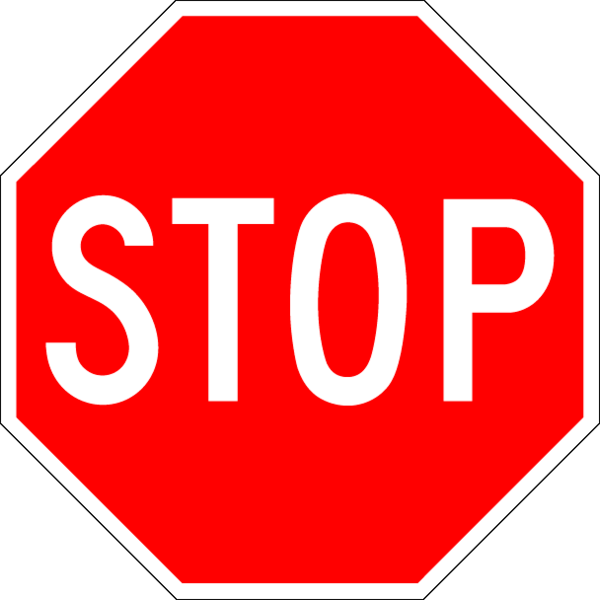 1.2 Answer:
Question 1.3
1:55
1:50
1:49
1:38
1:35
1:34
1:33
1:29
1:26
1:24
1:21
1:20
1:19
1:16
1:15
1:14
1:13
1:12
1:11
1:09
1:04
1:03
1:02
1:01
0:58
0:55
0:54
0:53
0:52
0:51
0:50
0:49
0:46
0:45
0:42
0:41
0:40
0:39
0:37
0:36
0:33
0:31
0:30
0:26
0:25
0:24
0:22
0:19
0:18
0:16
0:15
0:12
0:11
0:08
0:06
0:05
2nd Interval
2:00
1:59
1:58
1:57
1:56
1:54
1:53
1:52
1:51
1:48
1:47
1:46
1:45
1:44
1:43
1:42
1:41
1:40
1:39
1:37
1:36
1:32
1:31
1:30
1:28
1:27
1:25
1:23
1:22
1:18
1:17
1:10
1:08
1:07
1:06
1:05
1:00
0:59
0:57
0:56
0:48
0:47
0:44
0:43
0:38
0:35
0:34
0:32
0:29
0:28
0:27
0:23
0:21
0:20
0:17
0:14
0:13
0:10
0:09
0:07
0:04
0:03
0:02
0:01
1st Interval
5 Seconds
5 Seconds
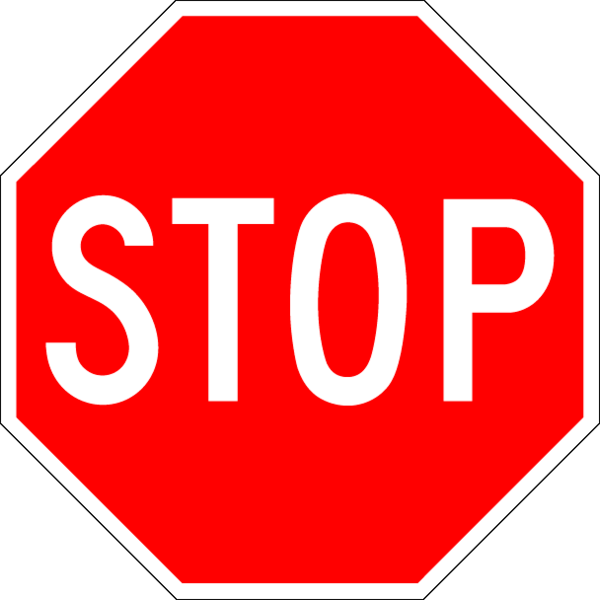 1.3 Answer:
Question 1.4
1:55
1:50
1:49
1:38
1:35
1:34
1:33
1:29
1:26
1:24
1:21
1:20
1:19
1:16
1:15
1:14
1:13
1:12
1:11
1:09
1:04
1:03
1:02
1:01
0:58
0:55
0:54
0:53
0:52
0:51
0:50
0:49
0:46
0:45
0:42
0:41
0:40
0:39
0:37
0:36
0:33
0:31
0:30
0:26
0:25
0:24
0:22
0:19
0:18
0:16
0:15
0:12
0:11
0:08
0:06
0:05
2nd Interval
2:00
1:59
1:58
1:57
1:56
1:54
1:53
1:52
1:51
1:48
1:47
1:46
1:45
1:44
1:43
1:42
1:41
1:40
1:39
1:37
1:36
1:32
1:31
1:30
1:28
1:27
1:25
1:23
1:22
1:18
1:17
1:10
1:08
1:07
1:06
1:05
1:00
0:59
0:57
0:56
0:48
0:47
0:44
0:43
0:38
0:35
0:34
0:32
0:29
0:28
0:27
0:23
0:21
0:20
0:17
0:14
0:13
0:10
0:09
0:07
0:04
0:03
0:02
0:01
1st Interval
5 Seconds
5 Seconds
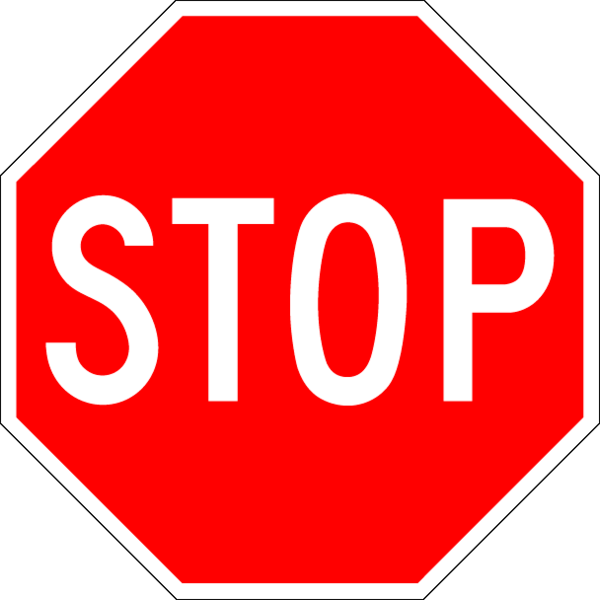 1.4 Answer:
-169
Question 1.5
1:55
1:50
1:49
1:38
1:35
1:34
1:33
1:29
1:26
1:24
1:21
1:20
1:19
1:16
1:15
1:14
1:13
1:12
1:11
1:09
1:04
1:03
1:02
1:01
0:58
0:55
0:54
0:53
0:52
0:51
0:50
0:49
0:46
0:45
0:42
0:41
0:40
0:39
0:37
0:36
0:33
0:31
0:30
0:26
0:25
0:24
0:22
0:19
0:18
0:16
0:15
0:12
0:11
0:08
0:06
0:05
2nd Interval
2:00
1:59
1:58
1:57
1:56
1:54
1:53
1:52
1:51
1:48
1:47
1:46
1:45
1:44
1:43
1:42
1:41
1:40
1:39
1:37
1:36
1:32
1:31
1:30
1:28
1:27
1:25
1:23
1:22
1:18
1:17
1:10
1:08
1:07
1:06
1:05
1:00
0:59
0:57
0:56
0:48
0:47
0:44
0:43
0:38
0:35
0:34
0:32
0:29
0:28
0:27
0:23
0:21
0:20
0:17
0:14
0:13
0:10
0:09
0:07
0:04
0:03
0:02
0:01
1st Interval
5 Seconds
5 Seconds
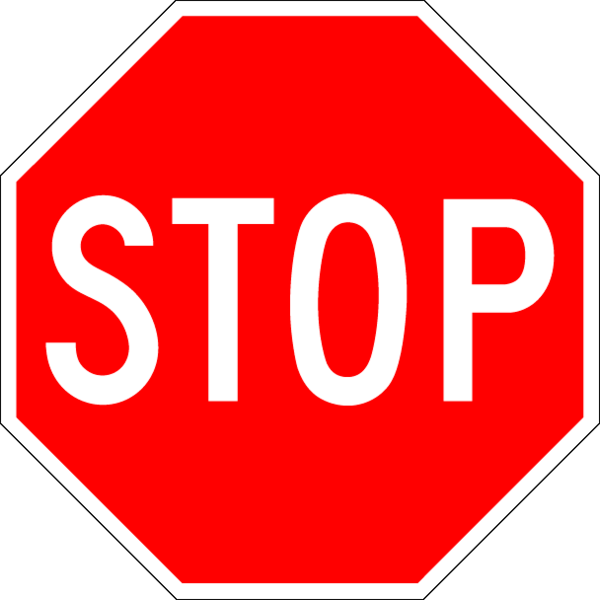 1.5 Answer:
629
End of Round 1
Round 2
Question 2.1
If Mrs. Pant yells at Shreyas once every 15 minutes, how many times does Shreyas get yelled at in 4.5 hours?
1:55
1:50
1:49
1:38
1:35
1:34
1:33
1:29
1:26
1:24
1:21
1:20
1:19
1:16
1:15
1:14
1:13
1:12
1:11
1:09
1:04
1:03
1:02
1:01
0:58
0:55
0:54
0:53
0:52
0:51
0:50
0:49
0:46
0:45
0:42
0:41
0:40
0:39
0:37
0:36
0:33
0:31
0:30
0:26
0:25
0:24
0:22
0:19
0:18
0:16
0:15
0:12
0:11
0:08
0:06
0:05
2nd Interval
2:00
1:59
1:58
1:57
1:56
1:54
1:53
1:52
1:51
1:48
1:47
1:46
1:45
1:44
1:43
1:42
1:41
1:40
1:39
1:37
1:36
1:32
1:31
1:30
1:28
1:27
1:25
1:23
1:22
1:18
1:17
1:10
1:08
1:07
1:06
1:05
1:00
0:59
0:57
0:56
0:48
0:47
0:44
0:43
0:38
0:35
0:34
0:32
0:29
0:28
0:27
0:23
0:21
0:20
0:17
0:14
0:13
0:10
0:09
0:07
0:04
0:03
0:02
0:01
1st Interval
5 Seconds
5 Seconds
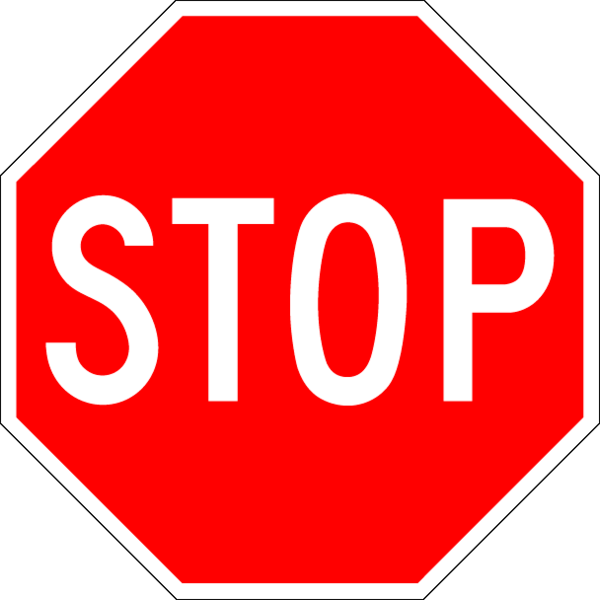 2.1 Answer:
18
Question 2.2
Find the sum of the first 7 prime numbers.
1:55
1:50
1:49
1:38
1:35
1:34
1:33
1:29
1:26
1:24
1:21
1:20
1:19
1:16
1:15
1:14
1:13
1:12
1:11
1:09
1:04
1:03
1:02
1:01
0:58
0:55
0:54
0:53
0:52
0:51
0:50
0:49
0:46
0:45
0:42
0:41
0:40
0:39
0:37
0:36
0:33
0:31
0:30
0:26
0:25
0:24
0:22
0:19
0:18
0:16
0:15
0:12
0:11
0:08
0:06
0:05
2nd Interval
2:00
1:59
1:58
1:57
1:56
1:54
1:53
1:52
1:51
1:48
1:47
1:46
1:45
1:44
1:43
1:42
1:41
1:40
1:39
1:37
1:36
1:32
1:31
1:30
1:28
1:27
1:25
1:23
1:22
1:18
1:17
1:10
1:08
1:07
1:06
1:05
1:00
0:59
0:57
0:56
0:48
0:47
0:44
0:43
0:38
0:35
0:34
0:32
0:29
0:28
0:27
0:23
0:21
0:20
0:17
0:14
0:13
0:10
0:09
0:07
0:04
0:03
0:02
0:01
1st Interval
5 Seconds
5 Seconds
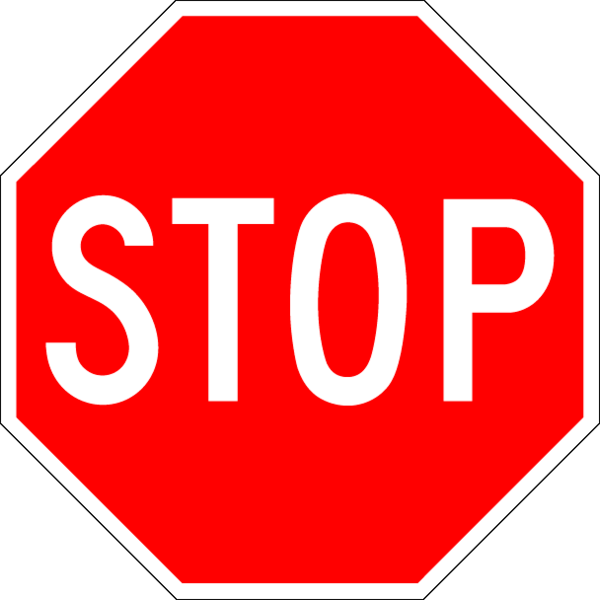 2.2 Answer:
58
Question 2.3
1:55
1:50
1:49
1:38
1:35
1:34
1:33
1:29
1:26
1:24
1:21
1:20
1:19
1:16
1:15
1:14
1:13
1:12
1:11
1:09
1:04
1:03
1:02
1:01
0:58
0:55
0:54
0:53
0:52
0:51
0:50
0:49
0:46
0:45
0:42
0:41
0:40
0:39
0:37
0:36
0:33
0:31
0:30
0:26
0:25
0:24
0:22
0:19
0:18
0:16
0:15
0:12
0:11
0:08
0:06
0:05
2nd Interval
2:00
1:59
1:58
1:57
1:56
1:54
1:53
1:52
1:51
1:48
1:47
1:46
1:45
1:44
1:43
1:42
1:41
1:40
1:39
1:37
1:36
1:32
1:31
1:30
1:28
1:27
1:25
1:23
1:22
1:18
1:17
1:10
1:08
1:07
1:06
1:05
1:00
0:59
0:57
0:56
0:48
0:47
0:44
0:43
0:38
0:35
0:34
0:32
0:29
0:28
0:27
0:23
0:21
0:20
0:17
0:14
0:13
0:10
0:09
0:07
0:04
0:03
0:02
0:01
1st Interval
5 Seconds
5 Seconds
[Speaker Notes: Change 2.4 to]
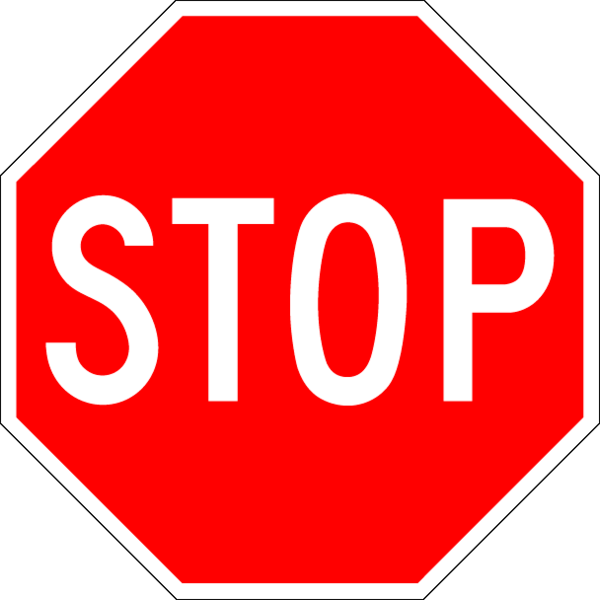 2.3 Answer:
Question 2.4
Find the area of the figure indicated below:
3
3
5
7
1:55
1:50
1:49
1:38
1:35
1:34
1:33
1:29
1:26
1:24
1:21
1:20
1:19
1:16
1:15
1:14
1:13
1:12
1:11
1:09
1:04
1:03
1:02
1:01
0:58
0:55
0:54
0:53
0:52
0:51
0:50
0:49
0:46
0:45
0:42
0:41
0:40
0:39
0:37
0:36
0:33
0:31
0:30
0:26
0:25
0:24
0:22
0:19
0:18
0:16
0:15
0:12
0:11
0:08
0:06
0:05
2nd Interval
2:00
1:59
1:58
1:57
1:56
1:54
1:53
1:52
1:51
1:48
1:47
1:46
1:45
1:44
1:43
1:42
1:41
1:40
1:39
1:37
1:36
1:32
1:31
1:30
1:28
1:27
1:25
1:23
1:22
1:18
1:17
1:10
1:08
1:07
1:06
1:05
1:00
0:59
0:57
0:56
0:48
0:47
0:44
0:43
0:38
0:35
0:34
0:32
0:29
0:28
0:27
0:23
0:21
0:20
0:17
0:14
0:13
0:10
0:09
0:07
0:04
0:03
0:02
0:01
1st Interval
5 Seconds
5 Seconds
[Speaker Notes: Change the font]
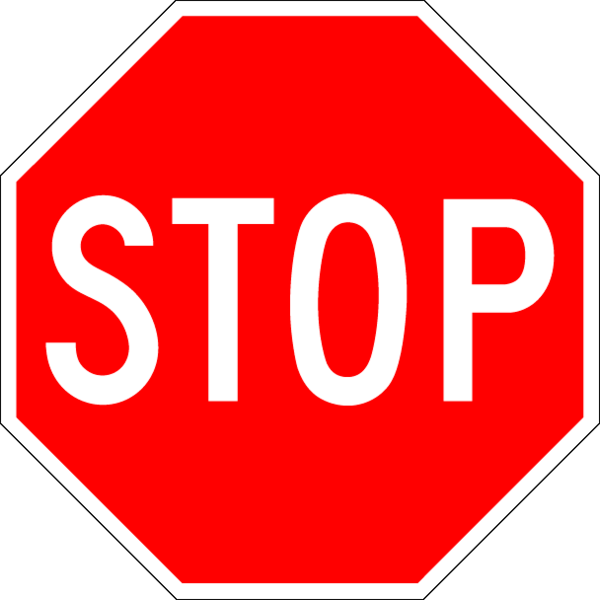 2.4 Answer:
23
Question 2.5
The dimensions of Mrs. Grice’s wall are
14 ft. x 20 ft. The students hang up drawings that are 7 ft. x 5 ft. If they hang up 7 drawings on the wall such that they do not overlap, how much space is not covered by drawings on the wall? Express your answer in square feet.
1:55
1:50
1:49
1:38
1:35
1:34
1:33
1:29
1:26
1:24
1:21
1:20
1:19
1:16
1:15
1:14
1:13
1:12
1:11
1:09
1:04
1:03
1:02
1:01
0:58
0:55
0:54
0:53
0:52
0:51
0:50
0:49
0:46
0:45
0:42
0:41
0:40
0:39
0:37
0:36
0:33
0:31
0:30
0:26
0:25
0:24
0:22
0:19
0:18
0:16
0:15
0:12
0:11
0:08
0:06
0:05
2nd Interval
2:00
1:59
1:58
1:57
1:56
1:54
1:53
1:52
1:51
1:48
1:47
1:46
1:45
1:44
1:43
1:42
1:41
1:40
1:39
1:37
1:36
1:32
1:31
1:30
1:28
1:27
1:25
1:23
1:22
1:18
1:17
1:10
1:08
1:07
1:06
1:05
1:00
0:59
0:57
0:56
0:48
0:47
0:44
0:43
0:38
0:35
0:34
0:32
0:29
0:28
0:27
0:23
0:21
0:20
0:17
0:14
0:13
0:10
0:09
0:07
0:04
0:03
0:02
0:01
1st Interval
5 Seconds
5 Seconds
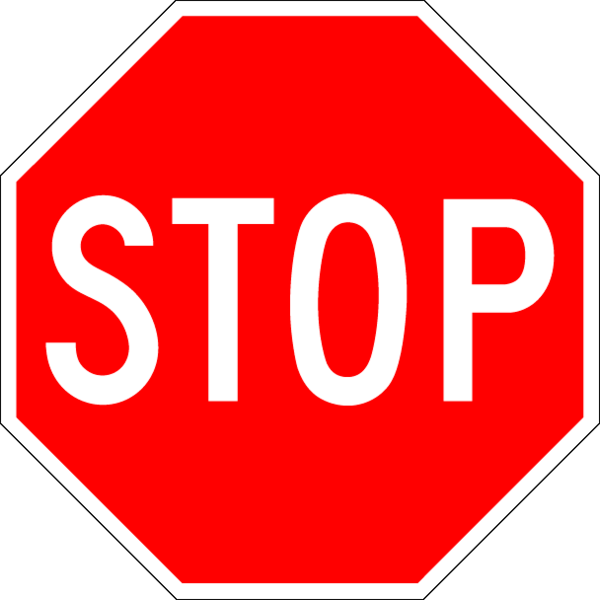 2.5 Answer:
35
End of Round 2
Round 3
Question 3.1
There are 7 butterflies for every 5 moths in Mr. Sturdivant’s garden. How many butterflies are there in his garden if there are 110 moths?
1:55
1:50
1:49
1:38
1:35
1:34
1:33
1:29
1:26
1:24
1:21
1:20
1:19
1:16
1:15
1:14
1:13
1:12
1:11
1:09
1:04
1:03
1:02
1:01
0:58
0:55
0:54
0:53
0:52
0:51
0:50
0:49
0:46
0:45
0:42
0:41
0:40
0:39
0:37
0:36
0:33
0:31
0:30
0:26
0:25
0:24
0:22
0:19
0:18
0:16
0:15
0:12
0:11
0:08
0:06
0:05
2nd Interval
2:00
1:59
1:58
1:57
1:56
1:54
1:53
1:52
1:51
1:48
1:47
1:46
1:45
1:44
1:43
1:42
1:41
1:40
1:39
1:37
1:36
1:32
1:31
1:30
1:28
1:27
1:25
1:23
1:22
1:18
1:17
1:10
1:08
1:07
1:06
1:05
1:00
0:59
0:57
0:56
0:48
0:47
0:44
0:43
0:38
0:35
0:34
0:32
0:29
0:28
0:27
0:23
0:21
0:20
0:17
0:14
0:13
0:10
0:09
0:07
0:04
0:03
0:02
0:01
1st Interval
5 Seconds
5 Seconds
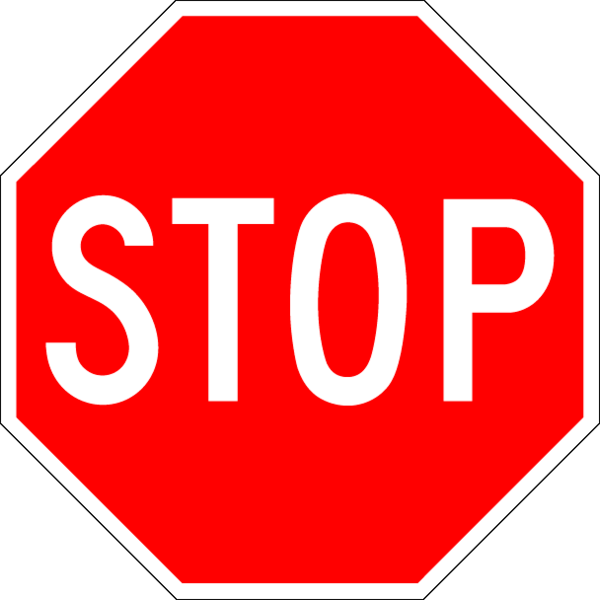 3.1 Answer:
154
Question 3.2
Anshul likes colors. How many distinct ways can Anshul arrange the letters in the word COLOR?
1:55
1:50
1:49
1:38
1:35
1:34
1:33
1:29
1:26
1:24
1:21
1:20
1:19
1:16
1:15
1:14
1:13
1:12
1:11
1:09
1:04
1:03
1:02
1:01
0:58
0:55
0:54
0:53
0:52
0:51
0:50
0:49
0:46
0:45
0:42
0:41
0:40
0:39
0:37
0:36
0:33
0:31
0:30
0:26
0:25
0:24
0:22
0:19
0:18
0:16
0:15
0:12
0:11
0:08
0:06
0:05
2nd Interval
2:00
1:59
1:58
1:57
1:56
1:54
1:53
1:52
1:51
1:48
1:47
1:46
1:45
1:44
1:43
1:42
1:41
1:40
1:39
1:37
1:36
1:32
1:31
1:30
1:28
1:27
1:25
1:23
1:22
1:18
1:17
1:10
1:08
1:07
1:06
1:05
1:00
0:59
0:57
0:56
0:48
0:47
0:44
0:43
0:38
0:35
0:34
0:32
0:29
0:28
0:27
0:23
0:21
0:20
0:17
0:14
0:13
0:10
0:09
0:07
0:04
0:03
0:02
0:01
1st Interval
5 Seconds
5 Seconds
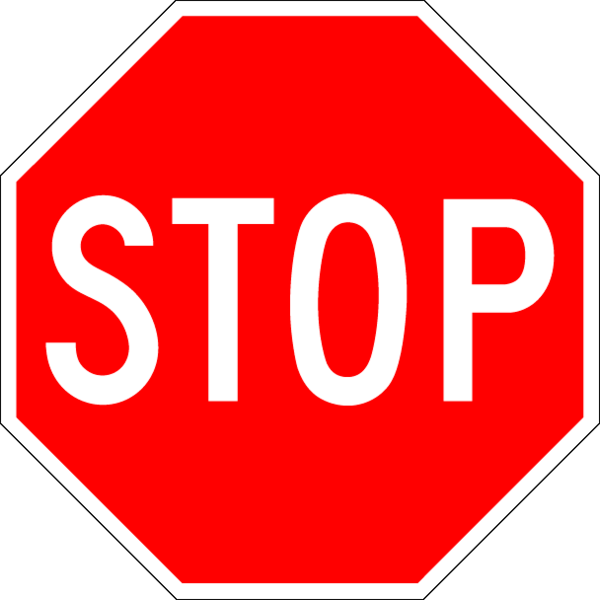 3.2 Answer:
60
Question 3.3
Lawrence has 14 more Android tablets than Rohan. Rohan has twice the number of Android tablets that Zhuo has. Zhuo has 27 Android tablets. How many total Android tablets are there?
1:55
1:50
1:49
1:38
1:35
1:34
1:33
1:29
1:26
1:24
1:21
1:20
1:19
1:16
1:15
1:14
1:13
1:12
1:11
1:09
1:04
1:03
1:02
1:01
0:58
0:55
0:54
0:53
0:52
0:51
0:50
0:49
0:46
0:45
0:42
0:41
0:40
0:39
0:37
0:36
0:33
0:31
0:30
0:26
0:25
0:24
0:22
0:19
0:18
0:16
0:15
0:12
0:11
0:08
0:06
0:05
2nd Interval
2:00
1:59
1:58
1:57
1:56
1:54
1:53
1:52
1:51
1:48
1:47
1:46
1:45
1:44
1:43
1:42
1:41
1:40
1:39
1:37
1:36
1:32
1:31
1:30
1:28
1:27
1:25
1:23
1:22
1:18
1:17
1:10
1:08
1:07
1:06
1:05
1:00
0:59
0:57
0:56
0:48
0:47
0:44
0:43
0:38
0:35
0:34
0:32
0:29
0:28
0:27
0:23
0:21
0:20
0:17
0:14
0:13
0:10
0:09
0:07
0:04
0:03
0:02
0:01
1st Interval
5 Seconds
5 Seconds
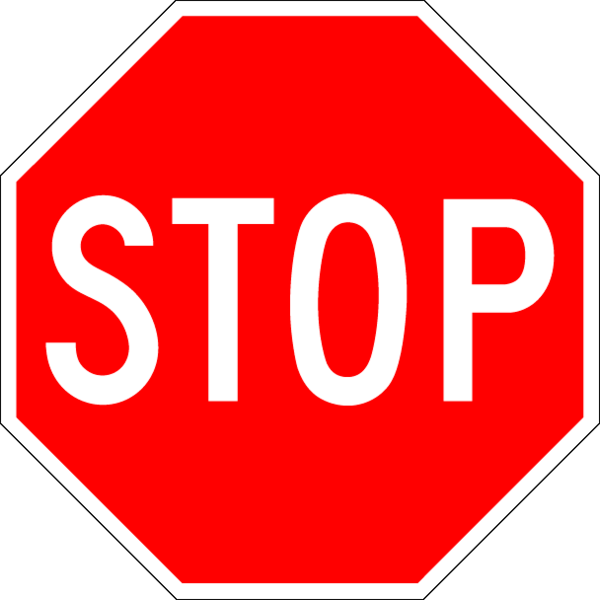 3.3 Answer:
149
Question 3.4
Convert 0110112  to base 10.
1:55
1:50
1:49
1:38
1:35
1:34
1:33
1:29
1:26
1:24
1:21
1:20
1:19
1:16
1:15
1:14
1:13
1:12
1:11
1:09
1:04
1:03
1:02
1:01
0:58
0:55
0:54
0:53
0:52
0:51
0:50
0:49
0:46
0:45
0:42
0:41
0:40
0:39
0:37
0:36
0:33
0:31
0:30
0:26
0:25
0:24
0:22
0:19
0:18
0:16
0:15
0:12
0:11
0:08
0:06
0:05
2nd Interval
2:00
1:59
1:58
1:57
1:56
1:54
1:53
1:52
1:51
1:48
1:47
1:46
1:45
1:44
1:43
1:42
1:41
1:40
1:39
1:37
1:36
1:32
1:31
1:30
1:28
1:27
1:25
1:23
1:22
1:18
1:17
1:10
1:08
1:07
1:06
1:05
1:00
0:59
0:57
0:56
0:48
0:47
0:44
0:43
0:38
0:35
0:34
0:32
0:29
0:28
0:27
0:23
0:21
0:20
0:17
0:14
0:13
0:10
0:09
0:07
0:04
0:03
0:02
0:01
1st Interval
5 Seconds
5 Seconds
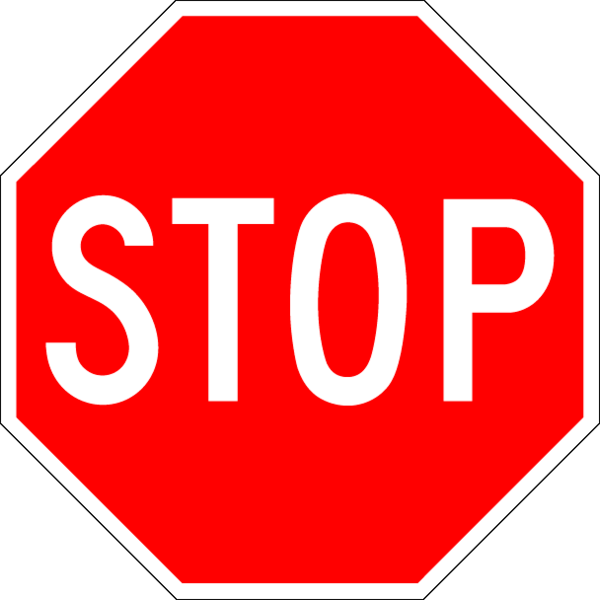 3.4 Answer:
27
Question 3.5
Emgra is a huge Alabama fan. He starts with 11 elephants in his room on the first day. The next day he brings in the same number of elephants as he had the previous day, and this pattern continues. At the end of the 4th day, how many elephants does he have in his room in total?
1:55
1:50
1:49
1:38
1:35
1:34
1:33
1:29
1:26
1:24
1:21
1:20
1:19
1:16
1:15
1:14
1:13
1:12
1:11
1:09
1:04
1:03
1:02
1:01
0:58
0:55
0:54
0:53
0:52
0:51
0:50
0:49
0:46
0:45
0:42
0:41
0:40
0:39
0:37
0:36
0:33
0:31
0:30
0:26
0:25
0:24
0:22
0:19
0:18
0:16
0:15
0:12
0:11
0:08
0:06
0:05
2nd Interval
2:00
1:59
1:58
1:57
1:56
1:54
1:53
1:52
1:51
1:48
1:47
1:46
1:45
1:44
1:43
1:42
1:41
1:40
1:39
1:37
1:36
1:32
1:31
1:30
1:28
1:27
1:25
1:23
1:22
1:18
1:17
1:10
1:08
1:07
1:06
1:05
1:00
0:59
0:57
0:56
0:48
0:47
0:44
0:43
0:38
0:35
0:34
0:32
0:29
0:28
0:27
0:23
0:21
0:20
0:17
0:14
0:13
0:10
0:09
0:07
0:04
0:03
0:02
0:01
1st Interval
5 Seconds
5 Seconds
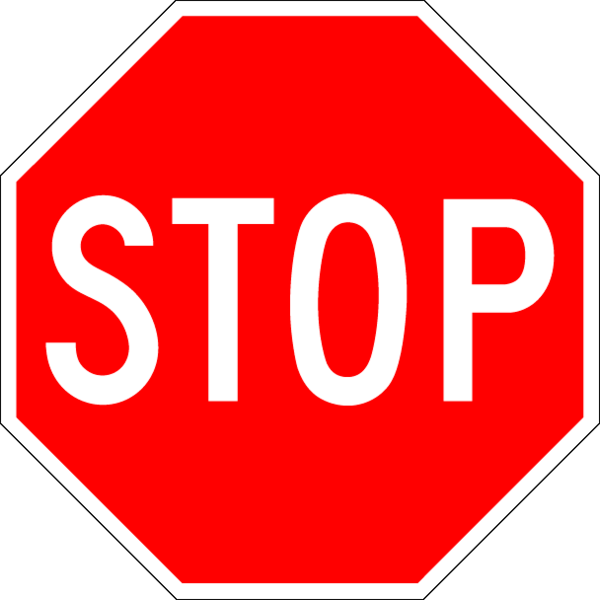 3.5 Answer:
88
End of Round 3
Round 4
Question 4.1
1:55
1:50
1:49
1:38
1:35
1:34
1:33
1:29
1:26
1:24
1:21
1:20
1:19
1:16
1:15
1:14
1:13
1:12
1:11
1:09
1:04
1:03
1:02
1:01
0:58
0:55
0:54
0:53
0:52
0:51
0:50
0:49
0:46
0:45
0:42
0:41
0:40
0:39
0:37
0:36
0:33
0:31
0:30
0:26
0:25
0:24
0:22
0:19
0:18
0:16
0:15
0:12
0:11
0:08
0:06
0:05
2nd Interval
2:00
1:59
1:58
1:57
1:56
1:54
1:53
1:52
1:51
1:48
1:47
1:46
1:45
1:44
1:43
1:42
1:41
1:40
1:39
1:37
1:36
1:32
1:31
1:30
1:28
1:27
1:25
1:23
1:22
1:18
1:17
1:10
1:08
1:07
1:06
1:05
1:00
0:59
0:57
0:56
0:48
0:47
0:44
0:43
0:38
0:35
0:34
0:32
0:29
0:28
0:27
0:23
0:21
0:20
0:17
0:14
0:13
0:10
0:09
0:07
0:04
0:03
0:02
0:01
1st Interval
5 Seconds
5 Seconds
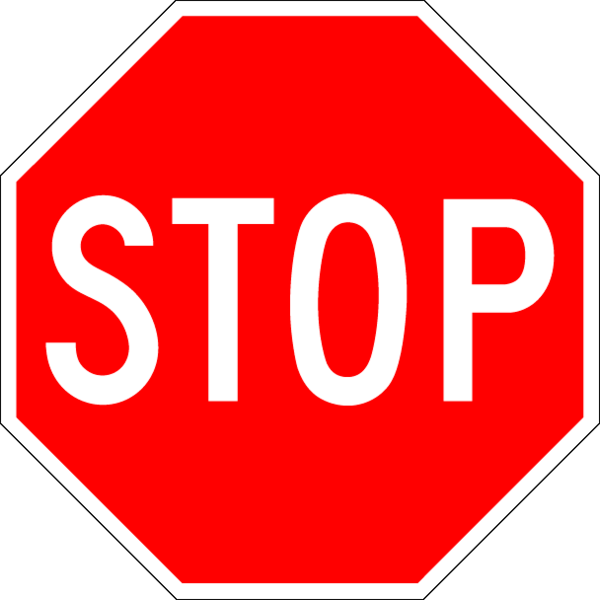 4.1 Answer:
Question 4.2
Find the slope between the points (1,2) and (9,46).
1:55
1:50
1:49
1:38
1:35
1:34
1:33
1:29
1:26
1:24
1:21
1:20
1:19
1:16
1:15
1:14
1:13
1:12
1:11
1:09
1:04
1:03
1:02
1:01
0:58
0:55
0:54
0:53
0:52
0:51
0:50
0:49
0:46
0:45
0:42
0:41
0:40
0:39
0:37
0:36
0:33
0:31
0:30
0:26
0:25
0:24
0:22
0:19
0:18
0:16
0:15
0:12
0:11
0:08
0:06
0:05
2nd Interval
2:00
1:59
1:58
1:57
1:56
1:54
1:53
1:52
1:51
1:48
1:47
1:46
1:45
1:44
1:43
1:42
1:41
1:40
1:39
1:37
1:36
1:32
1:31
1:30
1:28
1:27
1:25
1:23
1:22
1:18
1:17
1:10
1:08
1:07
1:06
1:05
1:00
0:59
0:57
0:56
0:48
0:47
0:44
0:43
0:38
0:35
0:34
0:32
0:29
0:28
0:27
0:23
0:21
0:20
0:17
0:14
0:13
0:10
0:09
0:07
0:04
0:03
0:02
0:01
1st Interval
5 Seconds
5 Seconds
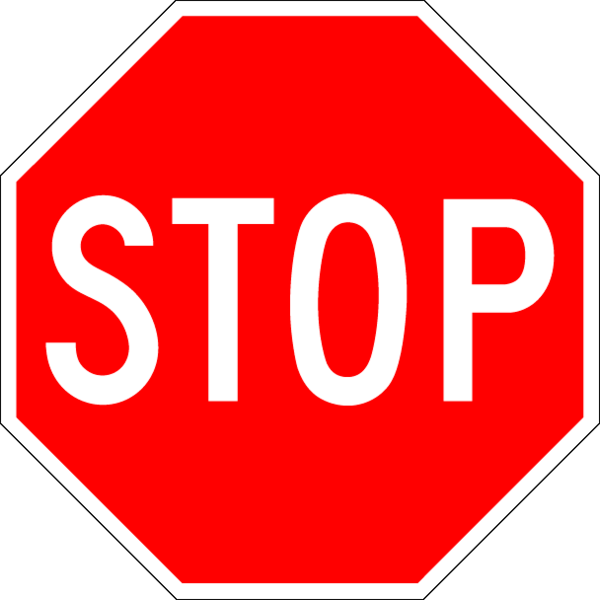 4.2 Answer:
Question 4.3
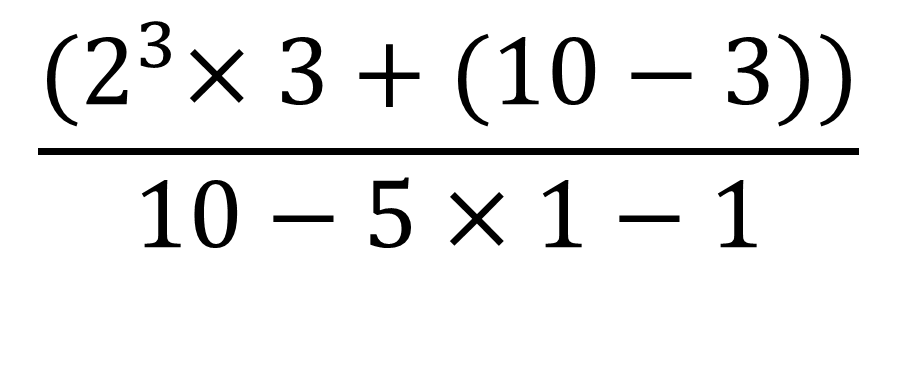 1:55
1:50
1:49
1:38
1:35
1:34
1:33
1:29
1:26
1:24
1:21
1:20
1:19
1:16
1:15
1:14
1:13
1:12
1:11
1:09
1:04
1:03
1:02
1:01
0:58
0:55
0:54
0:53
0:52
0:51
0:50
0:49
0:46
0:45
0:42
0:41
0:40
0:39
0:37
0:36
0:33
0:31
0:30
0:26
0:25
0:24
0:22
0:19
0:18
0:16
0:15
0:12
0:11
0:08
0:06
0:05
2nd Interval
2:00
1:59
1:58
1:57
1:56
1:54
1:53
1:52
1:51
1:48
1:47
1:46
1:45
1:44
1:43
1:42
1:41
1:40
1:39
1:37
1:36
1:32
1:31
1:30
1:28
1:27
1:25
1:23
1:22
1:18
1:17
1:10
1:08
1:07
1:06
1:05
1:00
0:59
0:57
0:56
0:48
0:47
0:44
0:43
0:38
0:35
0:34
0:32
0:29
0:28
0:27
0:23
0:21
0:20
0:17
0:14
0:13
0:10
0:09
0:07
0:04
0:03
0:02
0:01
1st Interval
5 Seconds
5 Seconds
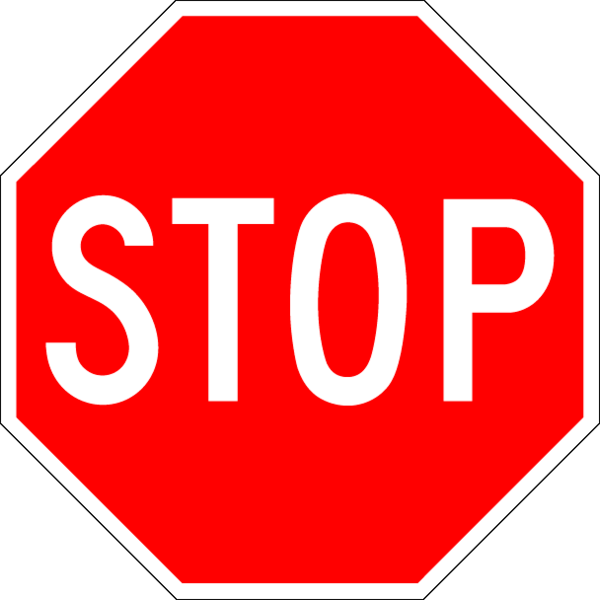 4.3 Answer:
Question 4.4
KJ = The area of a right triangle with hypotenuse 13 and a leg of 12 . 

Find (KJ)3.
1:55
1:50
1:49
1:38
1:35
1:34
1:33
1:29
1:26
1:24
1:21
1:20
1:19
1:16
1:15
1:14
1:13
1:12
1:11
1:09
1:04
1:03
1:02
1:01
0:58
0:55
0:54
0:53
0:52
0:51
0:50
0:49
0:46
0:45
0:42
0:41
0:40
0:39
0:37
0:36
0:33
0:31
0:30
0:26
0:25
0:24
0:22
0:19
0:18
0:16
0:15
0:12
0:11
0:08
0:06
0:05
2nd Interval
2:00
1:59
1:58
1:57
1:56
1:54
1:53
1:52
1:51
1:48
1:47
1:46
1:45
1:44
1:43
1:42
1:41
1:40
1:39
1:37
1:36
1:32
1:31
1:30
1:28
1:27
1:25
1:23
1:22
1:18
1:17
1:10
1:08
1:07
1:06
1:05
1:00
0:59
0:57
0:56
0:48
0:47
0:44
0:43
0:38
0:35
0:34
0:32
0:29
0:28
0:27
0:23
0:21
0:20
0:17
0:14
0:13
0:10
0:09
0:07
0:04
0:03
0:02
0:01
1st Interval
5 Seconds
5 Seconds
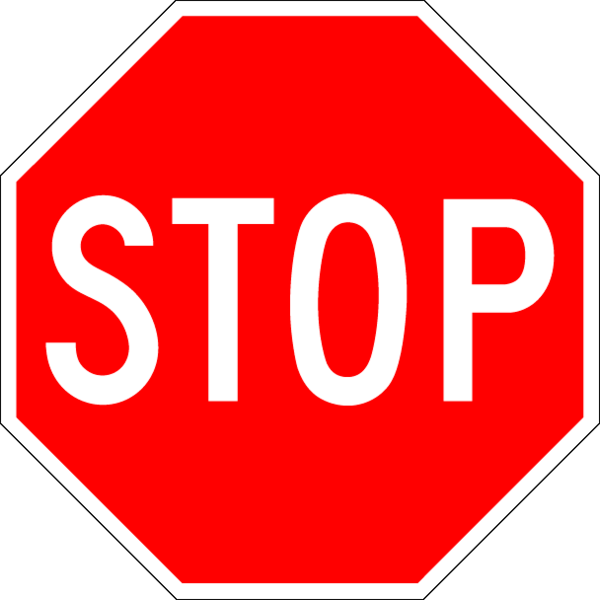 4.4 Answer:
27,000
Question 4.5
Part of a rectangle is colored blue and the rest is left white. If a third of it was colored blue, and the colored portion has an area of 3 square units, what is the area of the white portion in square units?
1:55
1:50
1:49
1:38
1:35
1:34
1:33
1:29
1:26
1:24
1:21
1:20
1:19
1:16
1:15
1:14
1:13
1:12
1:11
1:09
1:04
1:03
1:02
1:01
0:58
0:55
0:54
0:53
0:52
0:51
0:50
0:49
0:46
0:45
0:42
0:41
0:40
0:39
0:37
0:36
0:33
0:31
0:30
0:26
0:25
0:24
0:22
0:19
0:18
0:16
0:15
0:12
0:11
0:08
0:06
0:05
2nd Interval
2:00
1:59
1:58
1:57
1:56
1:54
1:53
1:52
1:51
1:48
1:47
1:46
1:45
1:44
1:43
1:42
1:41
1:40
1:39
1:37
1:36
1:32
1:31
1:30
1:28
1:27
1:25
1:23
1:22
1:18
1:17
1:10
1:08
1:07
1:06
1:05
1:00
0:59
0:57
0:56
0:48
0:47
0:44
0:43
0:38
0:35
0:34
0:32
0:29
0:28
0:27
0:23
0:21
0:20
0:17
0:14
0:13
0:10
0:09
0:07
0:04
0:03
0:02
0:01
1st Interval
5 Seconds
5 Seconds
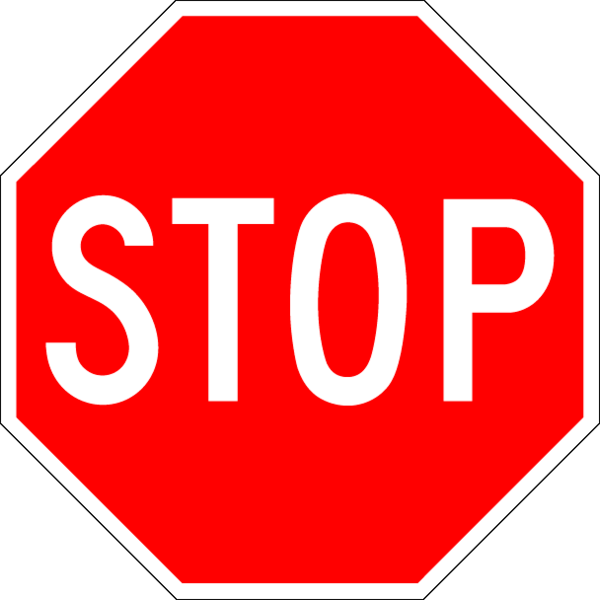 4.5 Answer:
6
End of 6th Grade Ciphering
Extra Questions
Extra Question 1
1:55
1:50
1:49
1:38
1:35
1:34
1:33
1:29
1:26
1:24
1:21
1:20
1:19
1:16
1:15
1:14
1:13
1:12
1:11
1:09
1:04
1:03
1:02
1:01
0:58
0:55
0:54
0:53
0:52
0:51
0:50
0:49
0:46
0:45
0:42
0:41
0:40
0:39
0:37
0:36
0:33
0:31
0:30
0:26
0:25
0:24
0:22
0:19
0:18
0:16
0:15
0:12
0:11
0:08
0:06
0:05
2nd Interval
2:00
1:59
1:58
1:57
1:56
1:54
1:53
1:52
1:51
1:48
1:47
1:46
1:45
1:44
1:43
1:42
1:41
1:40
1:39
1:37
1:36
1:32
1:31
1:30
1:28
1:27
1:25
1:23
1:22
1:18
1:17
1:10
1:08
1:07
1:06
1:05
1:00
0:59
0:57
0:56
0:48
0:47
0:44
0:43
0:38
0:35
0:34
0:32
0:29
0:28
0:27
0:23
0:21
0:20
0:17
0:14
0:13
0:10
0:09
0:07
0:04
0:03
0:02
0:01
1st Interval
5 Seconds
5 Seconds
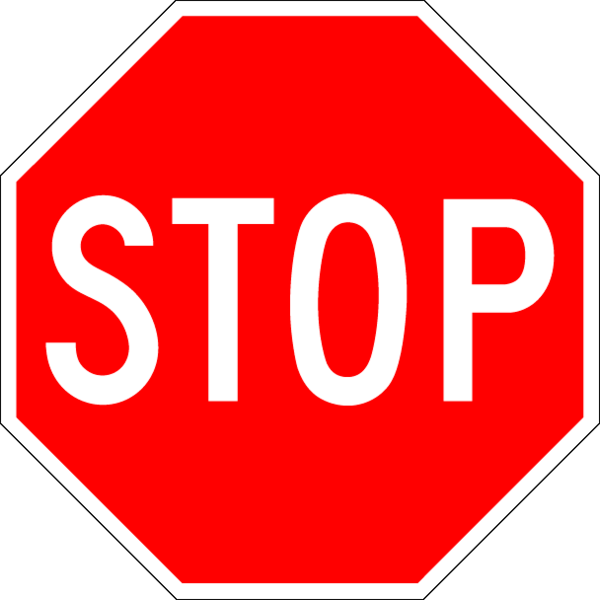 Extra Question 1 Answer:
-2
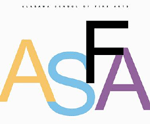 Extra Question 2
A nomad travels 300 miles North, then 400 miles East. The nomad wishes to go back where he came from but wishes to take the shortest distance. How many miles must he travel to reach the starting point?
1:55
1:50
1:49
1:38
1:35
1:34
1:33
1:29
1:26
1:24
1:21
1:20
1:19
1:16
1:15
1:14
1:13
1:12
1:11
1:09
1:04
1:03
1:02
1:01
0:58
0:55
0:54
0:53
0:52
0:51
0:50
0:49
0:46
0:45
0:42
0:41
0:40
0:39
0:37
0:36
0:33
0:31
0:30
0:26
0:25
0:24
0:22
0:19
0:18
0:16
0:15
0:12
0:11
0:08
0:06
0:05
2nd Interval
2:00
1:59
1:58
1:57
1:56
1:54
1:53
1:52
1:51
1:48
1:47
1:46
1:45
1:44
1:43
1:42
1:41
1:40
1:39
1:37
1:36
1:32
1:31
1:30
1:28
1:27
1:25
1:23
1:22
1:18
1:17
1:10
1:08
1:07
1:06
1:05
1:00
0:59
0:57
0:56
0:48
0:47
0:44
0:43
0:38
0:35
0:34
0:32
0:29
0:28
0:27
0:23
0:21
0:20
0:17
0:14
0:13
0:10
0:09
0:07
0:04
0:03
0:02
0:01
1st Interval
5 Seconds
5 Seconds
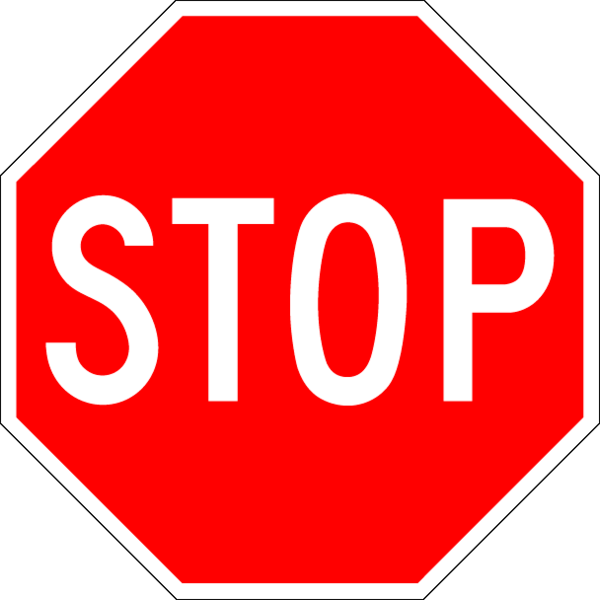 Extra Question 2 Answer:
500
Extra Question 3
What is the sum of the next 2 numbers if the following pattern continues? 
3, 8, 5, 10, 7, 12, 9, ___, ____
1:55
1:50
1:49
1:38
1:35
1:34
1:33
1:29
1:26
1:24
1:21
1:20
1:19
1:16
1:15
1:14
1:13
1:12
1:11
1:09
1:04
1:03
1:02
1:01
0:58
0:55
0:54
0:53
0:52
0:51
0:50
0:49
0:46
0:45
0:42
0:41
0:40
0:39
0:37
0:36
0:33
0:31
0:30
0:26
0:25
0:24
0:22
0:19
0:18
0:16
0:15
0:12
0:11
0:08
0:06
0:05
2nd Interval
2:00
1:59
1:58
1:57
1:56
1:54
1:53
1:52
1:51
1:48
1:47
1:46
1:45
1:44
1:43
1:42
1:41
1:40
1:39
1:37
1:36
1:32
1:31
1:30
1:28
1:27
1:25
1:23
1:22
1:18
1:17
1:10
1:08
1:07
1:06
1:05
1:00
0:59
0:57
0:56
0:48
0:47
0:44
0:43
0:38
0:35
0:34
0:32
0:29
0:28
0:27
0:23
0:21
0:20
0:17
0:14
0:13
0:10
0:09
0:07
0:04
0:03
0:02
0:01
1st Interval
5 Seconds
5 Seconds
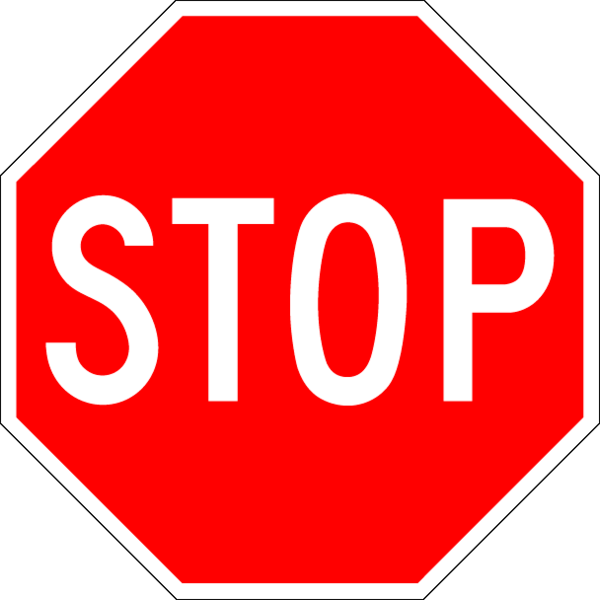 Extra Question 3 Answer:
25
Extra Question 4
Find the area of the right triangle below:
19
18
1:55
1:50
1:49
1:38
1:35
1:34
1:33
1:29
1:26
1:24
1:21
1:20
1:19
1:16
1:15
1:14
1:13
1:12
1:11
1:09
1:04
1:03
1:02
1:01
0:58
0:55
0:54
0:53
0:52
0:51
0:50
0:49
0:46
0:45
0:42
0:41
0:40
0:39
0:37
0:36
0:33
0:31
0:30
0:26
0:25
0:24
0:22
0:19
0:18
0:16
0:15
0:12
0:11
0:08
0:06
0:05
2nd Interval
2:00
1:59
1:58
1:57
1:56
1:54
1:53
1:52
1:51
1:48
1:47
1:46
1:45
1:44
1:43
1:42
1:41
1:40
1:39
1:37
1:36
1:32
1:31
1:30
1:28
1:27
1:25
1:23
1:22
1:18
1:17
1:10
1:08
1:07
1:06
1:05
1:00
0:59
0:57
0:56
0:48
0:47
0:44
0:43
0:38
0:35
0:34
0:32
0:29
0:28
0:27
0:23
0:21
0:20
0:17
0:14
0:13
0:10
0:09
0:07
0:04
0:03
0:02
0:01
1st Interval
5 Seconds
5 Seconds
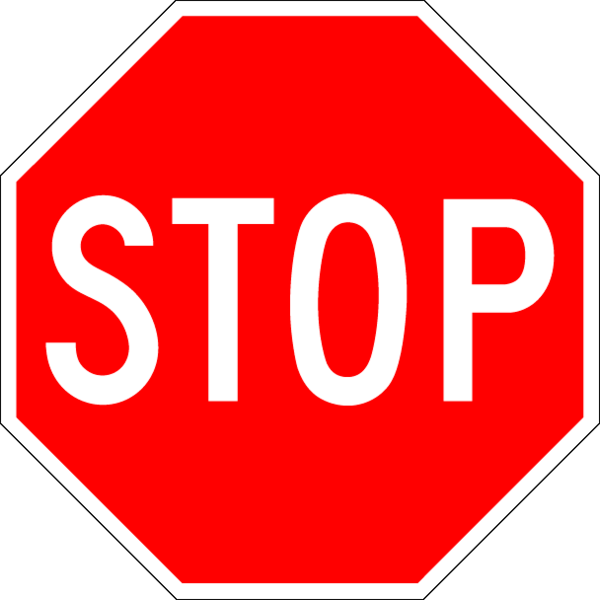 Extra Question 4 Answer: